Facilitating Career Development

Introduction
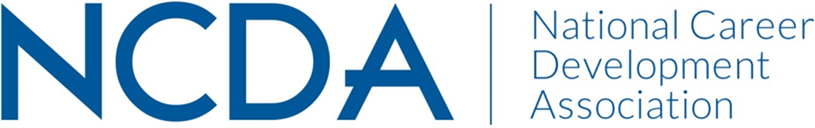 Learning Objectives
Typical CSP Work Settings
High schools
Community and four-year colleges
Job Service offices
Employment programs
Community agencies
Government agencies
Corporations
Private practice
Typical CSP Tasks
Assess occupational and personal strengths

Guide the development of an individual career plan for each client

Provide access to labor market information

Build relationships with other providers who may help their client with non-work related challenges
Typical CSP Tasks
Assist clients with developing essential or advanced employability skills

Provide individual and group instruction related to job seeking and career planning

Maintain accurate and complete records of services provided

Follow ethical guidelines in all client interactions
Typical CSP Tasks
Build relationships with other providers, employers and others to advance services offered

Coordinate and collaborate with others to achieve the best possible client outcomes

Seek consultation from a supervisor or other expert in accurate and ethical performance of job
Tasks a CSP does not perform
Diagnosis or treatment of psychological conditions

Therapy or in-depth counseling to resolve personal issues

Selecting or interpreting formal assessments without proper supervision or training
Competencies of CSPs
Helping Skills - be proficient in the basic career facilitating process including productive interpersonal relationships

Labor Market Information and Resources - understand labor market and occupational information and trends

Assessment - Comprehend and use (under supervision) both formal and informal career development assessments with emphasis on relating appropriate career development assessments to the population served
Competencies of CSPs
Diverse Populations - recognize special needs of various groups and adapt services to meet needs

Ethical and Legal Issues - follow the NCDA code of ethics and the GCDF code of ethics and know current legislative regulations

Career Development Models - understand career development theories, models, and techniques
Competencies of CSPs
Employability Skills - know job search and placement strategies, especially in work with specific groups

Training Clients and Peers - prepare and develop materials for training programs 

Program Management/Implementation - understand programs and their implementation in liaison with others
Competencies of CSPs
Promotion and Public Relations - market and promote career development programs

Technology - comprehend and use career development computer applications

Consultation - accept suggestions for performance improvement from consultants or supervisors
Requirements for becoming certified as a CCSP
Completion of NCDA Facilitating Career Development training
Successful completion of 4 case studies to assess your competency
Your signed agreement to follow ethical guidelines
Maintaining skills by completing at least 30 hours of professional development every 3 years
Requirements for GCDF Certification
Successful completion of this FCD Training Program
Completion of required education and experience combinations
Agreement to follow the ethical guidelines for Global Career Development Facilitators (GCDFs)
Application to the Center for Credentialing and Education (CCE)
Payment of application fee